Schaakmat
Les 6
Doel van de les:
> Wij kunnen een vraag bedenken die beantwoord kan worden met de informatie uit 
   ‘Ten aanval!’. 
> Wij kunnen in eigen woorden uitleggen wat bedoeld wordt met ‘Pak en word gepakt (maar   gebruik je verstand)’.
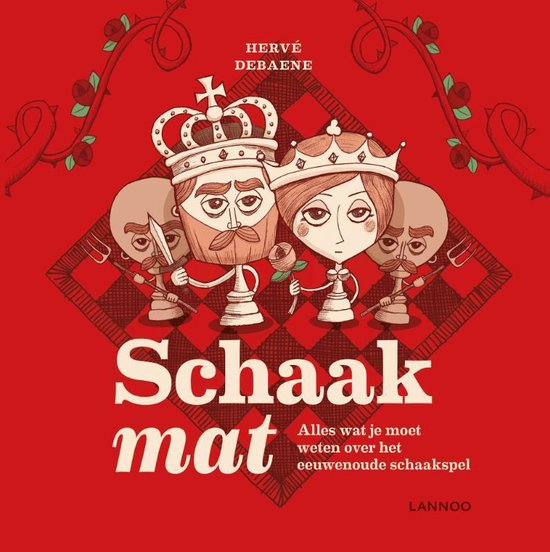 Copyright ©Success for All. Alle rechten voorbehouden
Les 6
Schaakmat
Stap 1: Woorden van de week
1. in het nauw gedreven (uitdr.)
2. opofferen 
3. in het vizier (uitdr.)
Zelf	Zoek de betekenis op in het 	(spreek)woordenboek
	Haal woorden voor het teamwoordenboek 	uit de tekst

Klaar?	Studiewijzers invullen
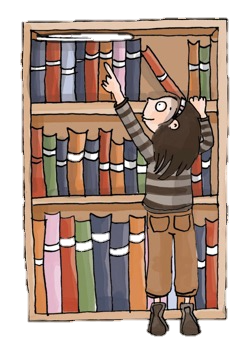 Copyright ©Success for All. Alle rechten voorbehouden
Les 6
Schaakmat
Stap 2:	Lezen en teamopdrachten
Team	Vragen bedenken
	Plannen van de opdrachten

	5 minuten

Zelf	Lees bladzijde 66 t/m 73 	Memo’s plakken

	10 minuten

Klaar?	Woorden van de week
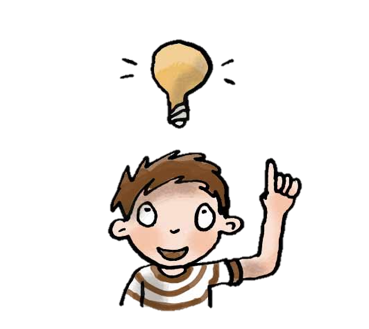 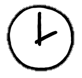 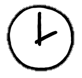 Copyright ©Success for All. Alle rechten voorbehouden
Les 6
Schaakmat
Stap 3: Maatjeswerk/teamwerk
Stap 4: Terugblik en vooruitblik
Maatje	Memo’s vergelijken, uitleggen
	Duolezen: blz. 72 en 73
	
	10 minuten

Klaar?	Woorden van de week

Team	Opdrachten maken

	20 minuten

Groep	Vragen bespreken
Terugblik> Woorden van de week
> Teamopdrachten
> Punten en feedback

Vooruitblik
> Woorden van de week
> Teamopdrachten
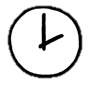 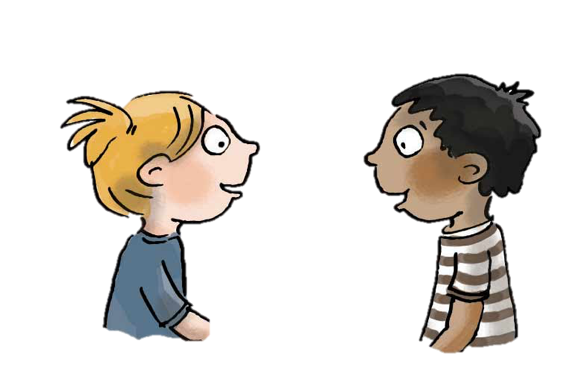 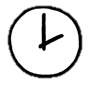 Copyright ©Success for All. Alle rechten voorbehouden
Les 7
Schaakmat
Doel van de les:
> Wij kunnen een vraag bedenken die beantwoord kan worden met de informatie uit 
   ‘Verdedig je!’. 
> Wij kunnen benoemen welke drie manieren van verdedigen er zijn en kunnen in eigen   woorden uitleggen wat de verschillen zijn tussen de drie manieren.
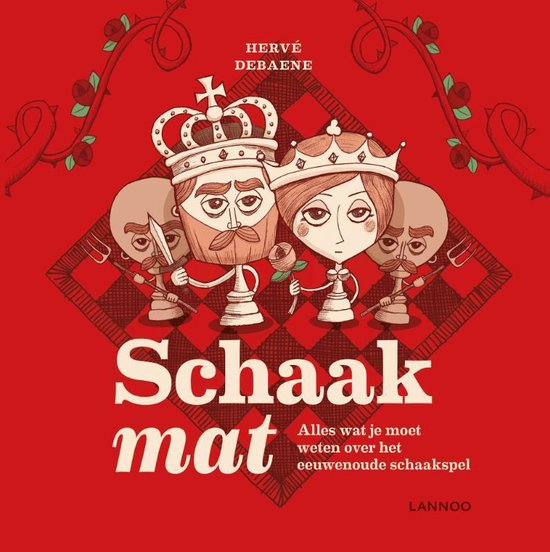 Copyright ©Success for All. Alle rechten voorbehouden
Les 7
Schaakmat
Team	Teamwoordenboek

	Tijdens het lezen

Klaar?	Woorden van de week
Stap 1:	Woorden van de week





Stap 2:	Lezen en teamopdrachten
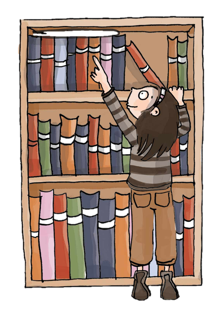 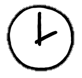 Team	Plannen van de opdrachten

	5 minuten

Zelf	Lees bladzijde 74 t/m 83 		Memo’s plakken

	10 minuten

Klaar?	Woorden van de week
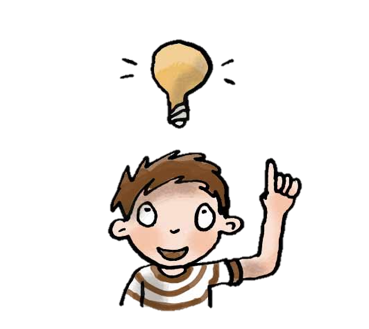 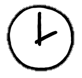 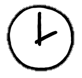 Copyright ©Success for All. Alle rechten voorbehouden
Les 7
Schaakmat
Stap 3: Maatjeswerk/teamwerk
Stap 4: Terugblik en vooruitblik
Maatje	Memo’s vergelijken, uitleggen
	Duolezen: blz. 82
	
	10 minuten

Klaar?	Woorden van de week

Team	Opdrachten maken

	15 minuten

Groep	Vragen bespreken
Terugblik
> Woorden van de week
> Teamopdrachten
> Punten en feedback

Vooruitblik
> Woorden van de week
> Teamopdrachten
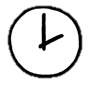 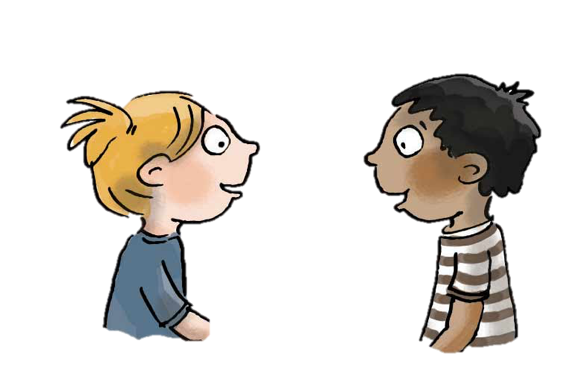 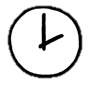 Copyright ©Success for All. Alle rechten voorbehouden
Les 8
Schaakmat
Doel van de les:
> Wij kunnen een vraag bedenken die beantwoord kan worden met de informatie uit   ‘Schaakmat!’.
> Wij kunnen overeenkomsten en verschillen benoemen voor remise en pat.
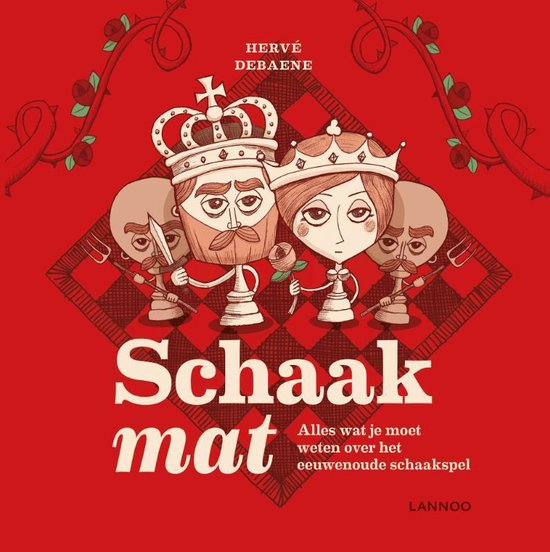 Copyright ©Success for All. Alle rechten voorbehouden
Les 8
Schaakmat
Stap 1:	Woorden van de week





Stap 2:	Lezen en teamopdrachten
Team	Teamwoordenboek afmaken

	Tijdens het lezen

Klaar?	Woorden van de week afmaken
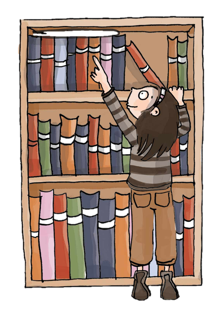 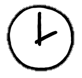 Team	Plannen van de opdrachten

Zelf	Lees bladzijde 84 t/m 95	
	Memo’s plakken

	10 minuten

Klaar?	Woorden van de week
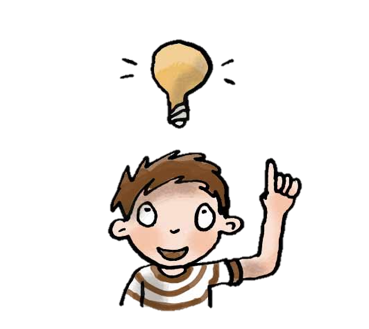 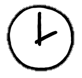 Copyright ©Success for All. Alle rechten voorbehouden
Les 8
Schaakmat
Stap 4: Terugblik en vooruitblik
Stap 3: Maatjeswerk/teamwerk
Maatje	Memo’s vergelijken, uitleggen
	Duolezen: blz. 94 en 95
	
	10 minuten

Klaar?	Woorden van de week

Team	Opdrachten maken
	
	15 minuten

Groep	Vragen bespreken
Terugblik
> Woorden van de week
> Teamopdrachten
> Punten en feedback

Vooruitblik
> Toets
> Introductie schrijfopdracht
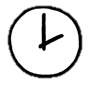 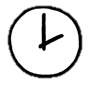 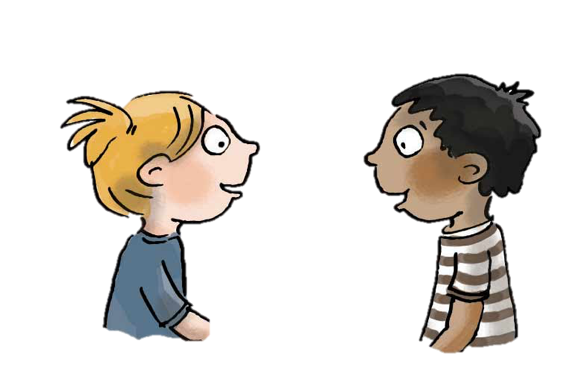 Copyright ©Success for All. Alle rechten voorbehouden
Les 9
Schaakmat
Doel van de les:
> Wij kunnen informatie uit een tekst halen.
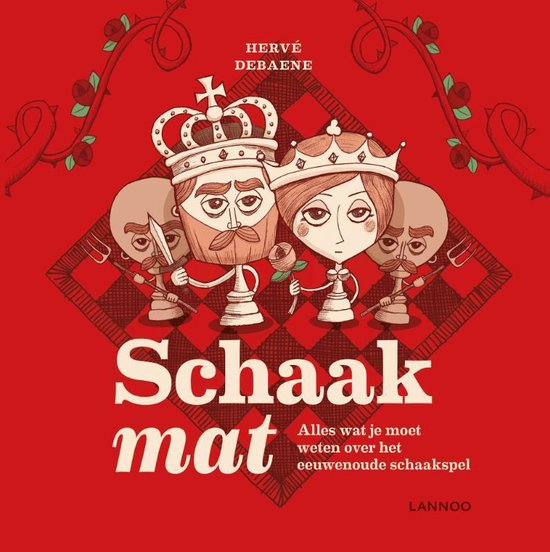 Copyright ©Success for All. Alle rechten voorbehouden
Les 9
Schaakmat
Stap 1:	Woorden van de week 




Stap 2:	Toets
Zelf	Oefenen voor de toets

	5 minuten
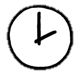 Zelf	Lezen: blz. 96 t/m 109 
	Toets maken 	
	
	30 minuten

Klaar?	Woorden van de week afmaken
	Stillezen
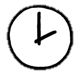 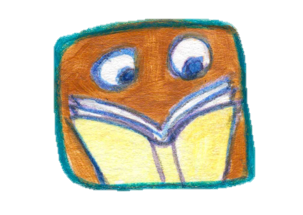 Copyright ©Success for All. Alle rechten voorbehouden
Les 9
Schaakmat
Stap 3:	Voorbereiden op de schrijfopdracht
Team	Oefenen met schaken	Tweetallen maken

	10 minuten
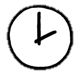 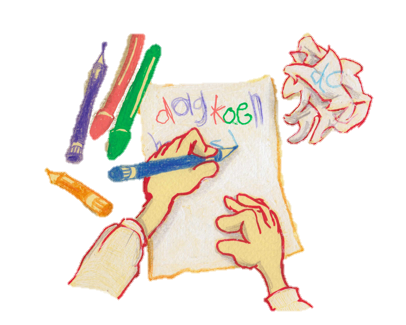 Copyright ©Success for All. Alle rechten voorbehouden
Les 9
Schaakmat
Stap 4: Terugblik en vooruitblik
Terugblik
> Toets
> Oefenen met schaken
> Punten en feedback

Vooruitblik
> Oefenen met schaken
> Inleveren teamboekje en teamwoordenboek
> Team van de week
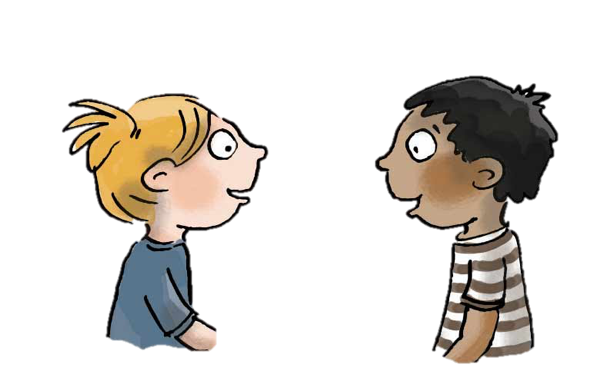 Copyright ©Success for All. Alle rechten voorbehouden
Les 10
Schaakmat
Doel van de les:
> Wij oefenen met schaken.
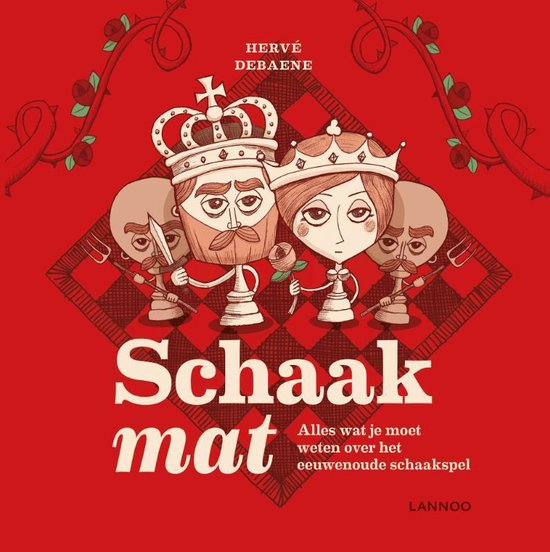 Copyright ©Success for All. Alle rechten voorbehouden
Les 10
Schaakmat
Stap 1: Teamopdracht
Team	Teamopdrachten afmaken
	Plan van aanpak maken
	Oefenen met schaken
	
	40 minuten

Team	Presenteren hoe het schaken ging, vragen stellen

	5 minuten

Groep	Evalueren samenwerking team
		10 minuten
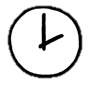 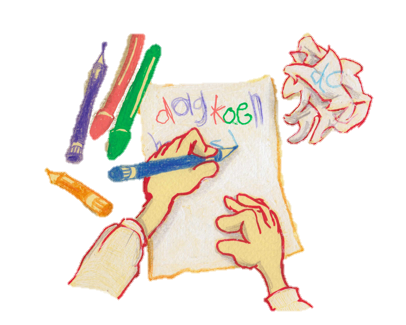 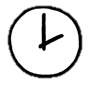 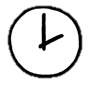 Copyright ©Success for All. Alle rechten voorbehouden
Les 10
Schaakmat
Stap 2: Terugblik en vooruitblik
Terugblik
> Teamboekje en teamwoordenboek inleveren
> Teamopdrachten
> Samenwerken
> Punten en feedback
> Team van de week

Vooruitblik
> Een nieuw boek
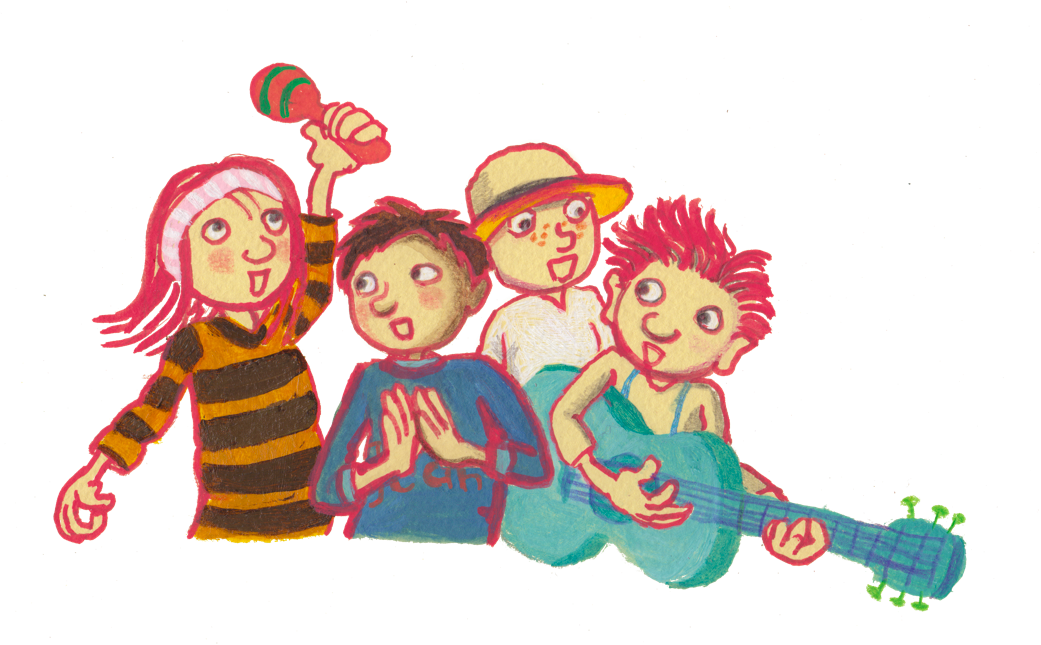 Copyright ©Success for All. Alle rechten voorbehouden